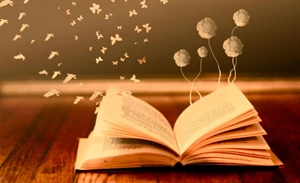 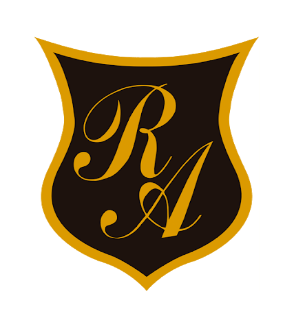 SEXTOS AÑOS BÁSICOS

SEMANA  27 y 28 DEL 28 DE SEPTIEMBRE AL 09 DE OCTUBRE 

PROGRAMA DE INTEGRACIÓN ESCOLAR 

(RETROALIMENTACIÓN PARA EVALUACION FORMATIVA)
OA 3: Leer y familiarizarse con un amplio repertorio de literatura para aumentar su conocimiento del mundo, desarrollar su imaginación y reconocer su valor social y cultural.
OA 4: Analizar aspectos relevantes de las narraciones leídas para profundizar su comprensión.
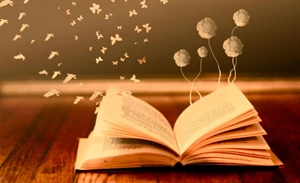 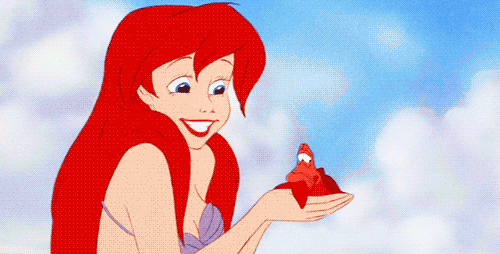 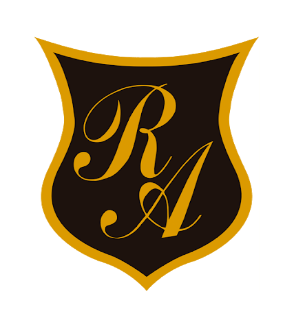 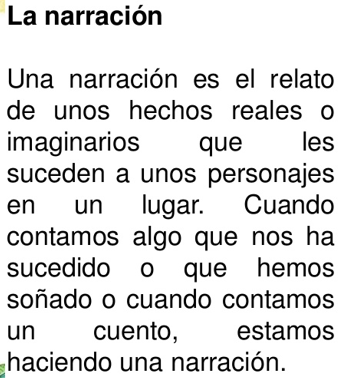 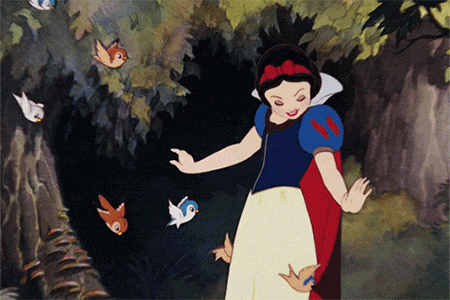 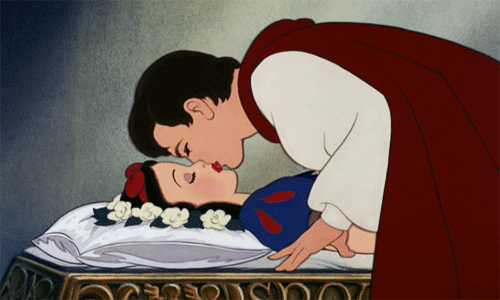 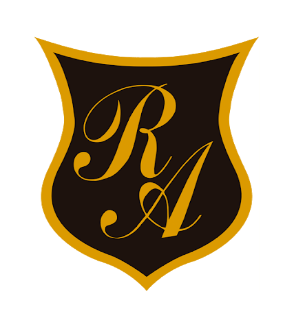 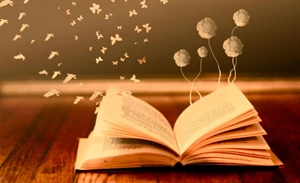 ELEMENTOS DE UNA NARRACION
EL TIEMPO Y ESPACIO
El tiempo de una narración 
-Época en que se desarrollan los hechos, puede ser el presente , pasado o futuro.
-tiempo del relato: puede ser largo (abarcar años) o corto (unas horas o días)
El espacio de una narración puede ser REAL (que existe y es posible identificarlos), IMAGINARIO (no existe, ha sido creado por el autor inspirándose por la realidad, FANTASTICOS O IRREALES( no existen y son frutos de la invención del autor.
PERSONAJES
NARRADOR
El narrador es la voz que cuenta la historia y organiza la trama.    Puede ser en primera, segunda o tercera persona.  Los tipos de narrador son omnisciente, protagonista, testigo.   Pueden narrar en modo dialogado, estilo directo e indirecto.
El protagonista es el centro de la narración, puede ser un individuo, varios o una colectividad, es un personaje redondo, es decir evoluciona a lo largo de la narración.  A veces se le opone al antagonista.
El secundario es un personaje plano que no evoluciona en la narración.
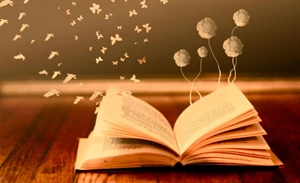 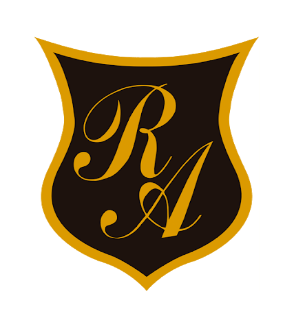 TIPOS DE TEXTOS NARRATIVOS
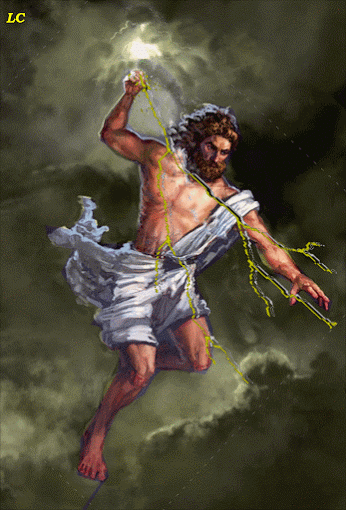 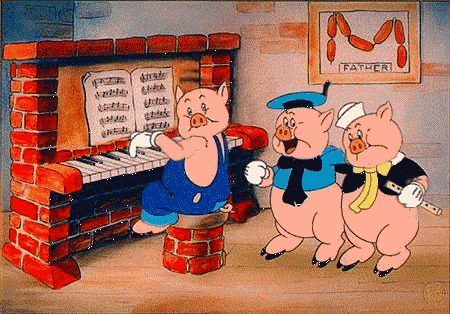 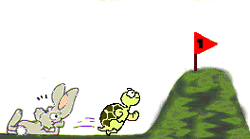 CUENTOS, FÁBULAS. MITOS, ENTRE OTROS.
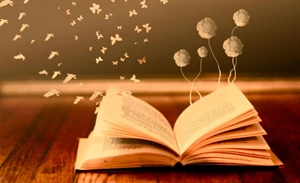 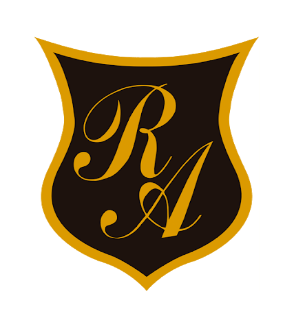 ANALICEMOS UN TEXTO NARRATIVO BLANCANIEVES Y LOS SIETE ENANITOS
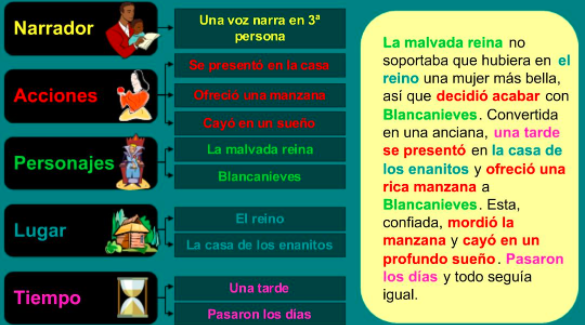 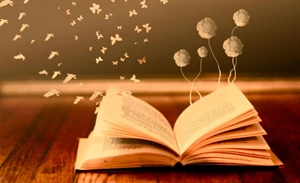 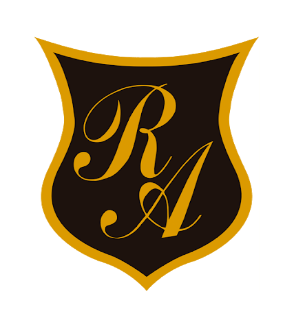 EJEMPLOS DE TEXTOS NARRATIVOS TRABAJADOS EN CLASES
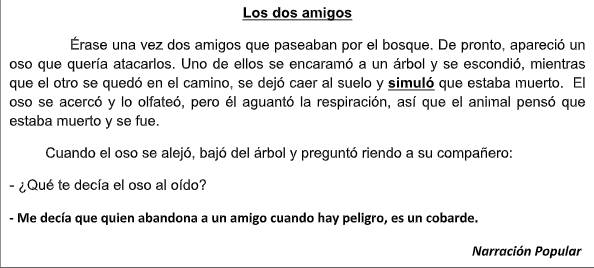 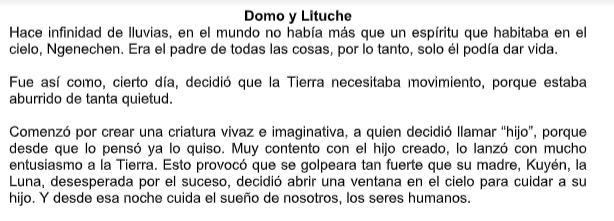 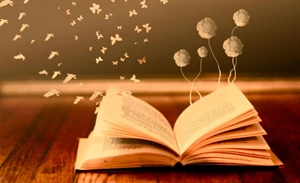 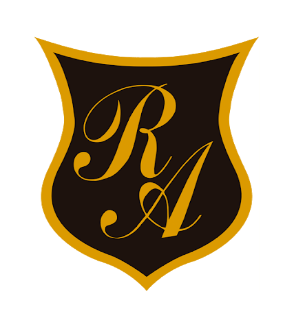 ¿Qué es el género lírico?
Es un género literario en que el autor transmite sentimientos, emociones, sensaciones respecto a una persona u objeto de inspiración, éstos sentimientos o expresiones pueden ser de : alegría, tristeza, amor, esperanza entre otros.
La expresión habitual del género lírico es el POEMA.
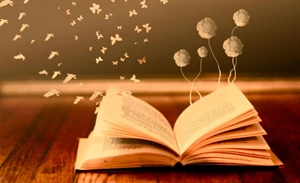 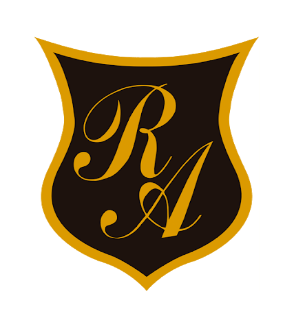 ASPECTOS BÁSICOS DE UN POEMA
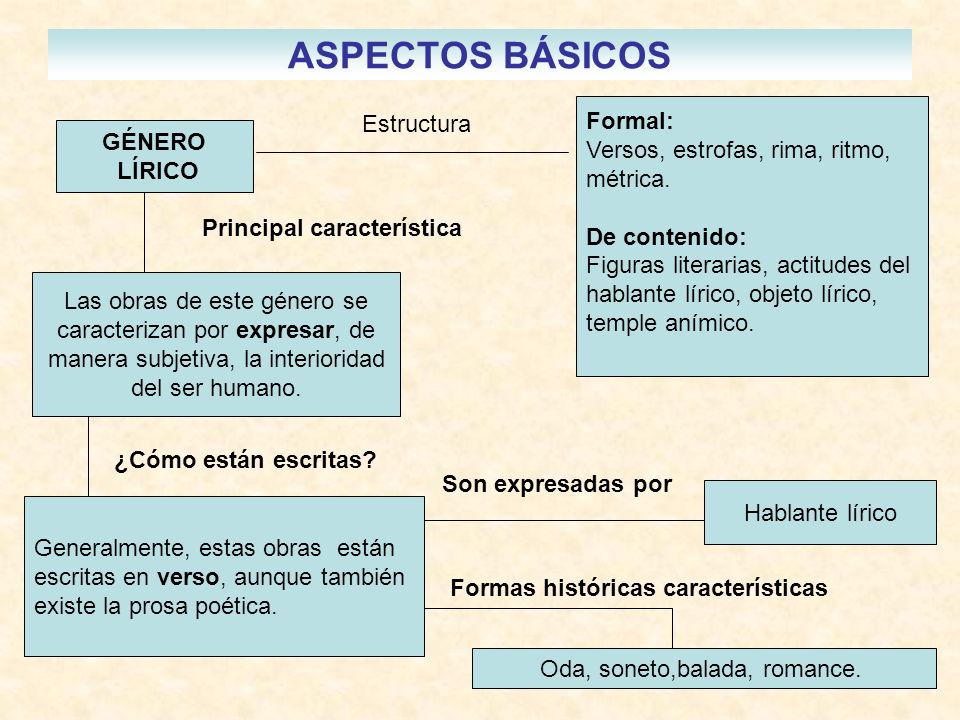 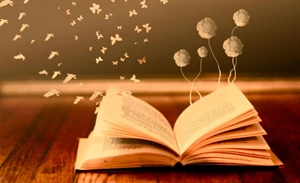 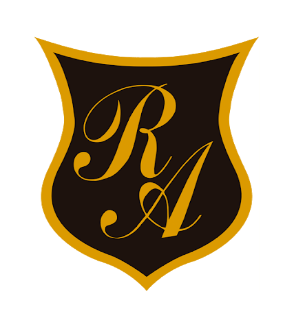 ESTRUCTURA DE UN POEMA
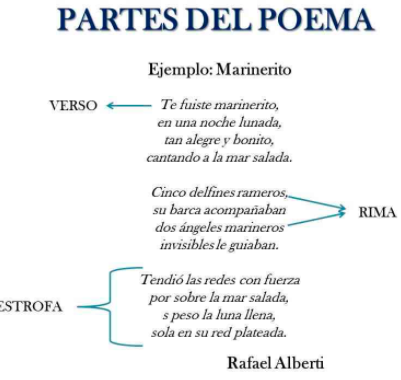 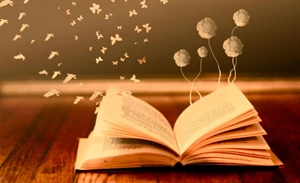 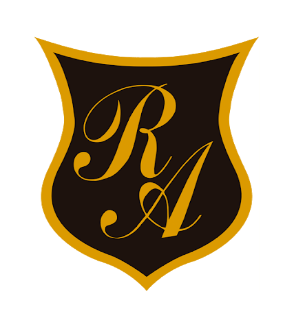 ELEMENTOS DEL POEMA
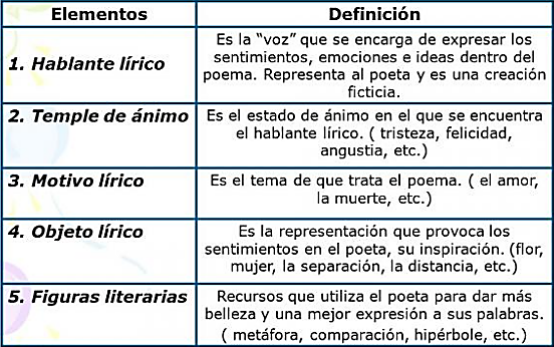 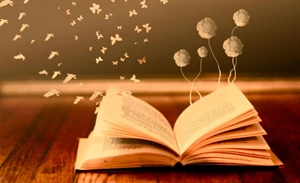 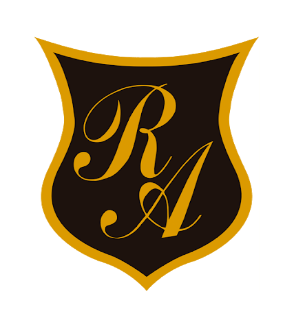 EJEMPLOS DE POEMAS
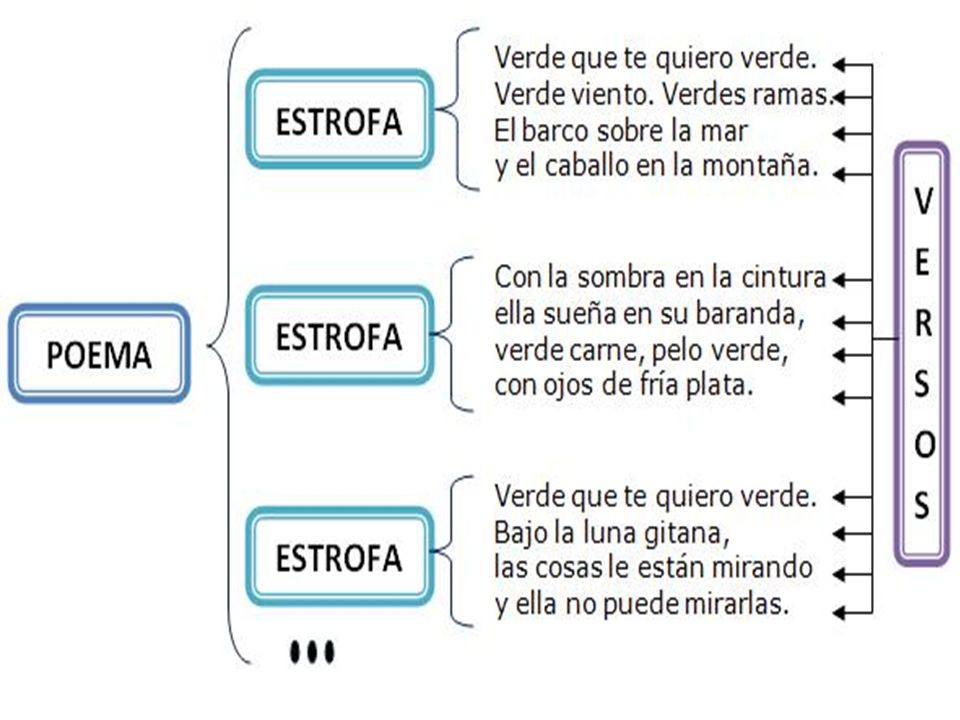 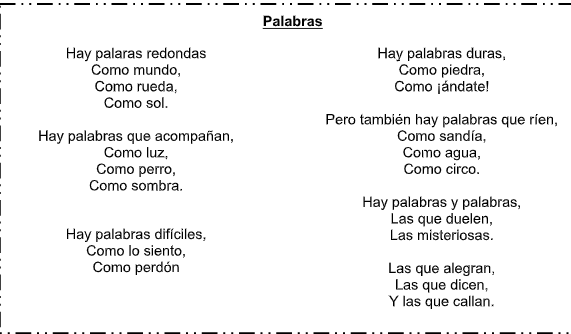